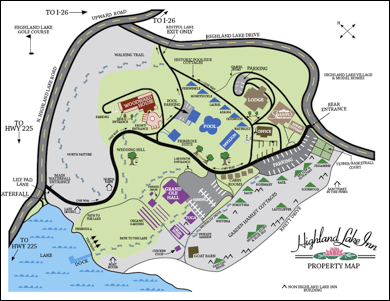 MPI and MapReduce
CCGSC 2010 Flat Rock NC
September 8 2010
Geoffrey Fox
gcf@indiana.edu            
 http://www.infomall.org    http://www.futuregrid.org  


Director, Digital Science Center, Pervasive Technology Institute
Associate Dean for Research and Graduate Studies,  School of Informatics and Computing
Indiana University Bloomington
MapReduce
Reduce(Key, List<Value>)
Map(Key, Value)
Data Partitions
A hash function maps the results of the map tasks to reduce tasks
Reduce Outputs
Implementations (Hadoop – Java; Dryad – Windows) support:
Splitting of data with customized file systems
Passing the output of map functions to reduce functions
Sorting the inputs to the reduce function based on the intermediate keys
Quality of service
20 petabytes per day (on an average of 400 machines) processed by Google using MapReduce September 2007
MapReduce “File/Data Repository” Parallelism
Map      = (data parallel) computation reading and writing data
Reduce = Collective/Consolidation phase e.g. forming multiple global sums as in histogram
Instruments
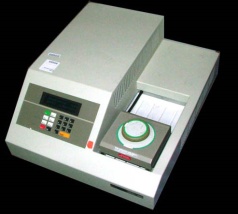 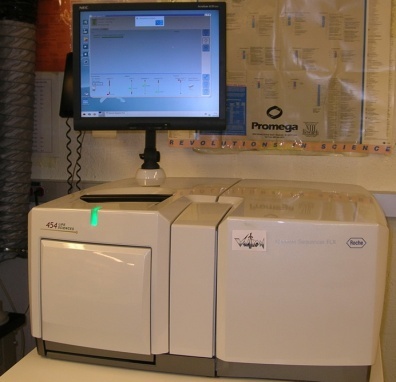 Communication
MPI or Iterative MapReduce
Map        Reduce      Map       Reduce     Map
Portals/Users
Reduce
Map1
Map2
Map3
Disks
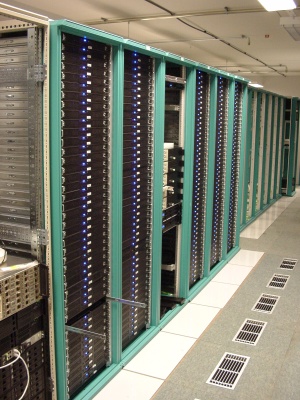 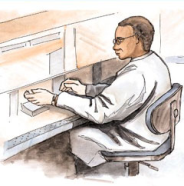 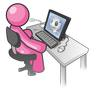 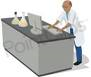 Typical Application Challenge:DNA Sequencing Pipeline
MapReduce
Illumina/Solexa           Roche/454 Life Sciences     Applied Biosystems/SOLiD
Pairwise
clustering
Blocking
MDS
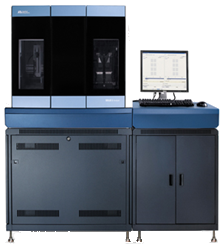 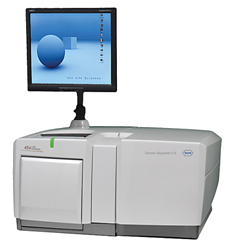 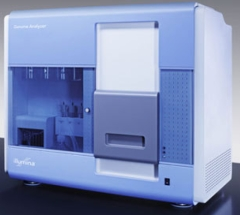 MPI
Modern Commercial Gene Sequencers
Visualization
Sequence
Alignment/
Assembly
Dissimilarity
Matrix
N(N-1)/2 values
block
Pairings
FASTA FileN Sequences
Read Alignment
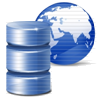 Internet
Linear Algebra or Expectation Maximization based data mining poor on MapReduce – equivalent to using MPI writing messages to disk and restarting processes each step/iteration of algorithm
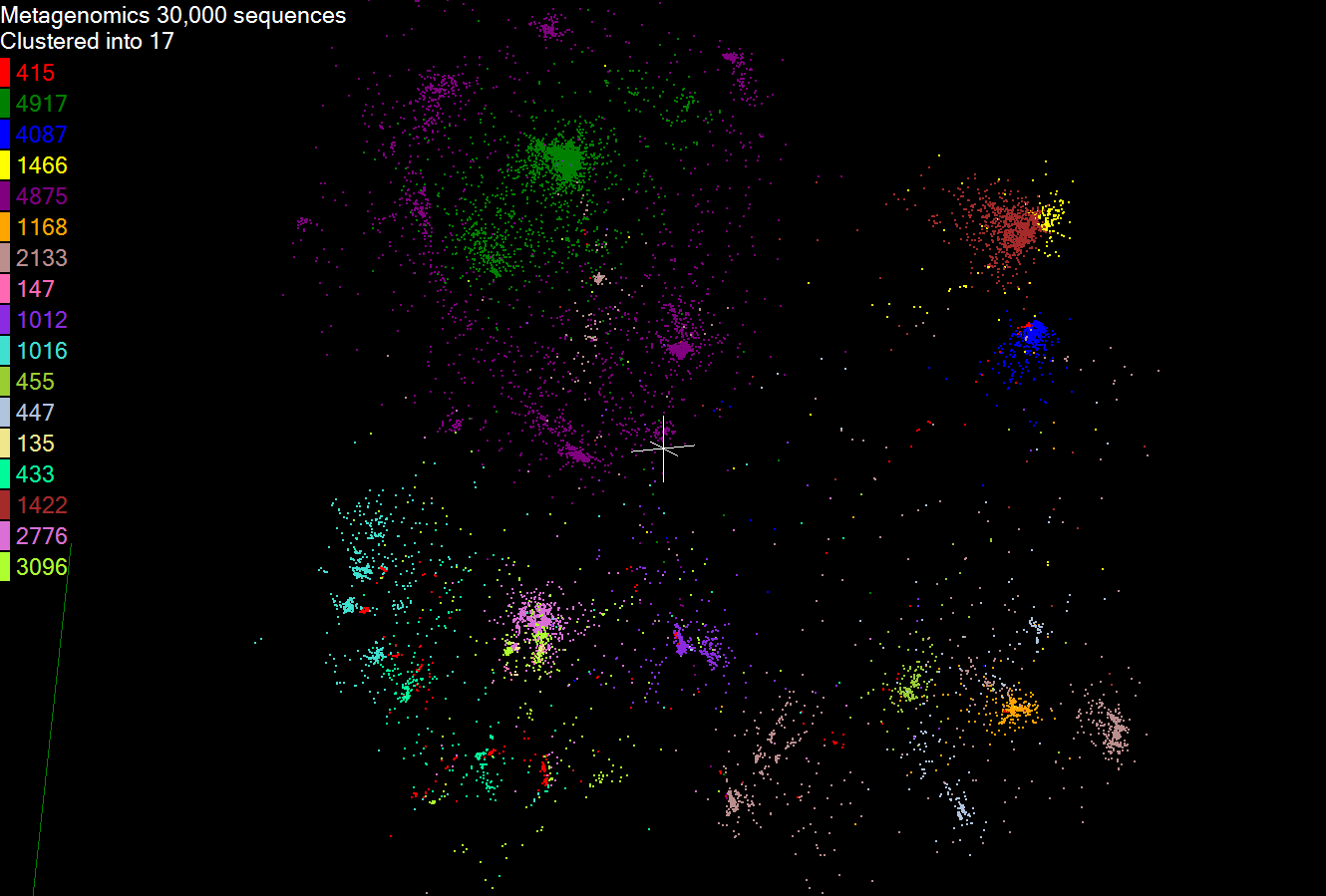 Metagenomics
This visualizes results of dimension reduction to 3D of 30000 gene sequences from an environmental sample. The many different genes are classified by clustering algorithm and visualized by MDS dimension reduction
All-Pairs Using MPI or DryadLINQ
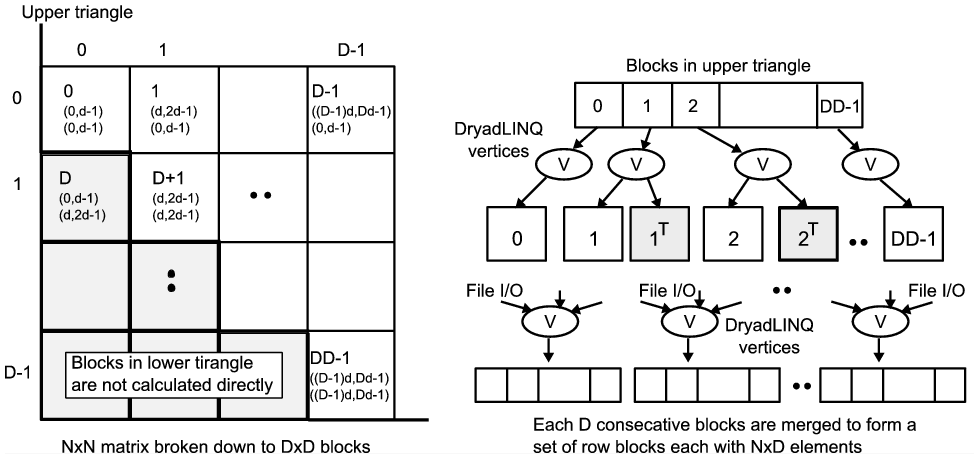 125 million distances
4 hours & 46 minutes
Calculate  Pairwise Distances (Smith Waterman Gotoh)
Calculate pairwise distances for a collection of genes (used for clustering, MDS)
Fine grained tasks in MPI
Coarse grained tasks in DryadLINQ
Performed on 768 cores (Tempest Cluster)
Moretti, C., Bui, H., Hollingsworth, K., Rich, B., Flynn, P., & Thain, D. (2009). All-Pairs: An Abstraction for Data Intensive Computing on Campus Grids. IEEE Transactions on Parallel and Distributed Systems , 21, 21-36.
Smith Waterman MPI DryadLINQ Hadoop
Hadoop is Java; MPI and Dryad are C#
Twister(MapReduce++)
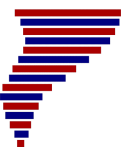 Pub/Sub Broker Network
Map Worker
M
Static
data
Configure()
Streaming based communication
Intermediate results are directly transferred from the map tasks to the reduce tasks – eliminates local files
Cacheable map/reduce tasks
Static data remains in memory
Combine phase to combine reductions
User Program is the composer of MapReduce computations
Extends the MapReduce model to iterative computations
Worker Nodes
Reduce Worker
R
D
D
MR
Driver
User
Program
Iterate
MRDeamon
D
M
M
M
M
Data Read/Write
R
R
R
R
User Program
δ flow
Communication
Map(Key, Value)
File System
Data Split
Reduce (Key, List<Value>)
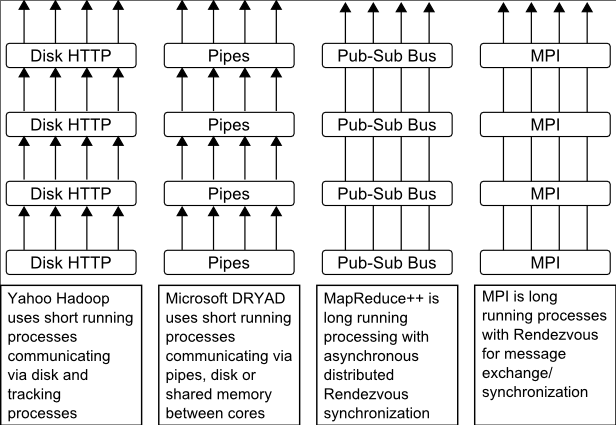 Close()
Combine (Key, List<Value>)
Different synchronization and intercommunication mechanisms used by the parallel runtimes
Iterative and non-Iterative Computations
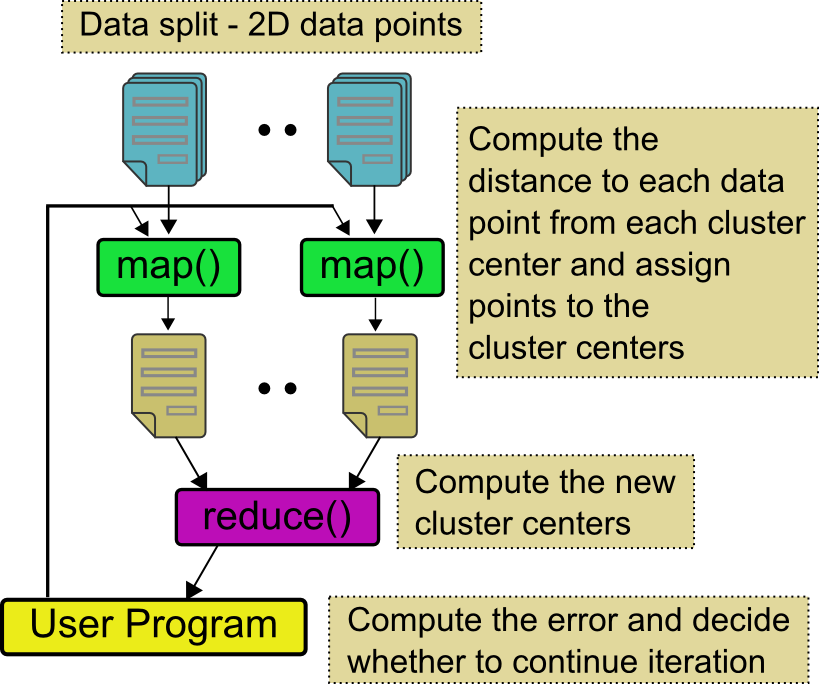 K-means
Smith Waterman is a non iterative case and of course runs fine
Performance of K-Means
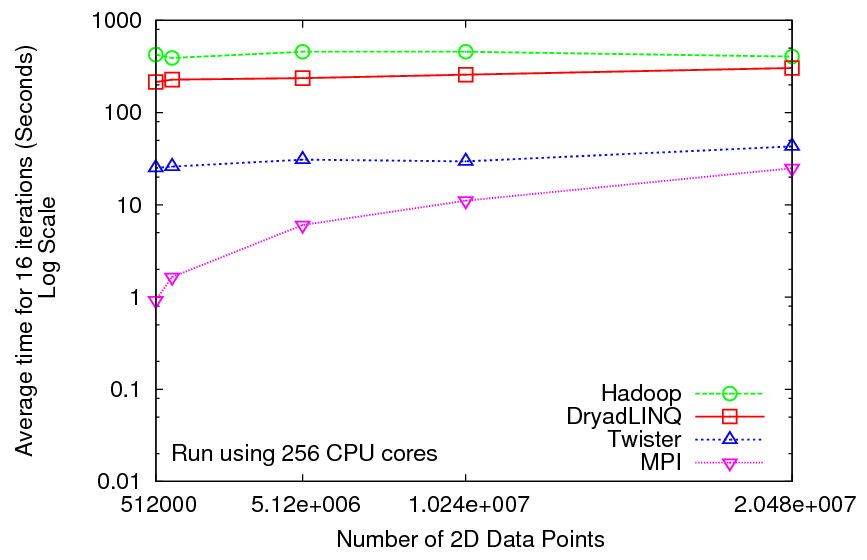 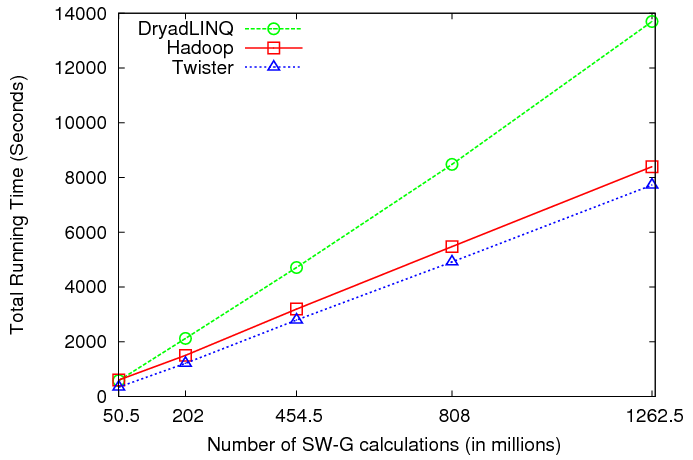 Matrix Multiplication 64 cores
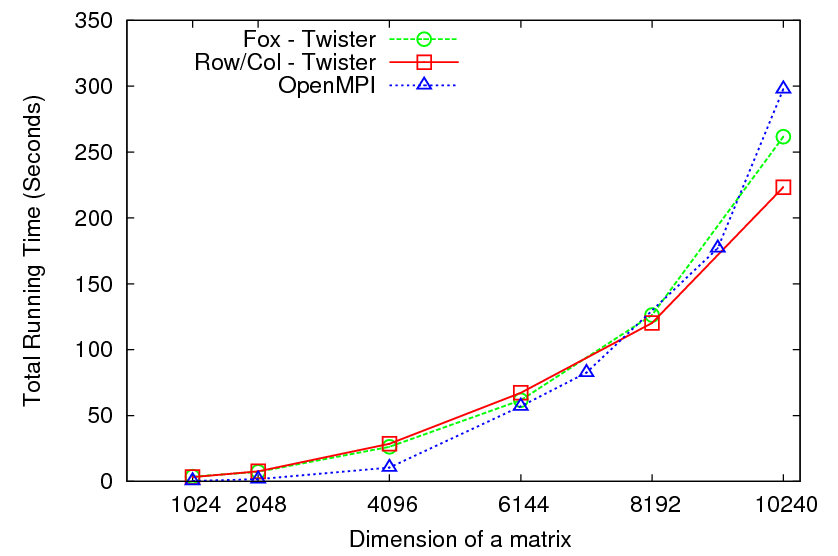 Square blocks       Twister
Row/Col decomp Twister
Square blocks   OpenMPI
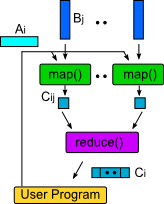 Overhead OpenMPI v Twisternegative overhead due to cache
http://futuregrid.org
11
Performance of Pagerank using ClueWeb Data (Time for 20 iterations) using 32 nodes (256 CPU cores) of Crevasse
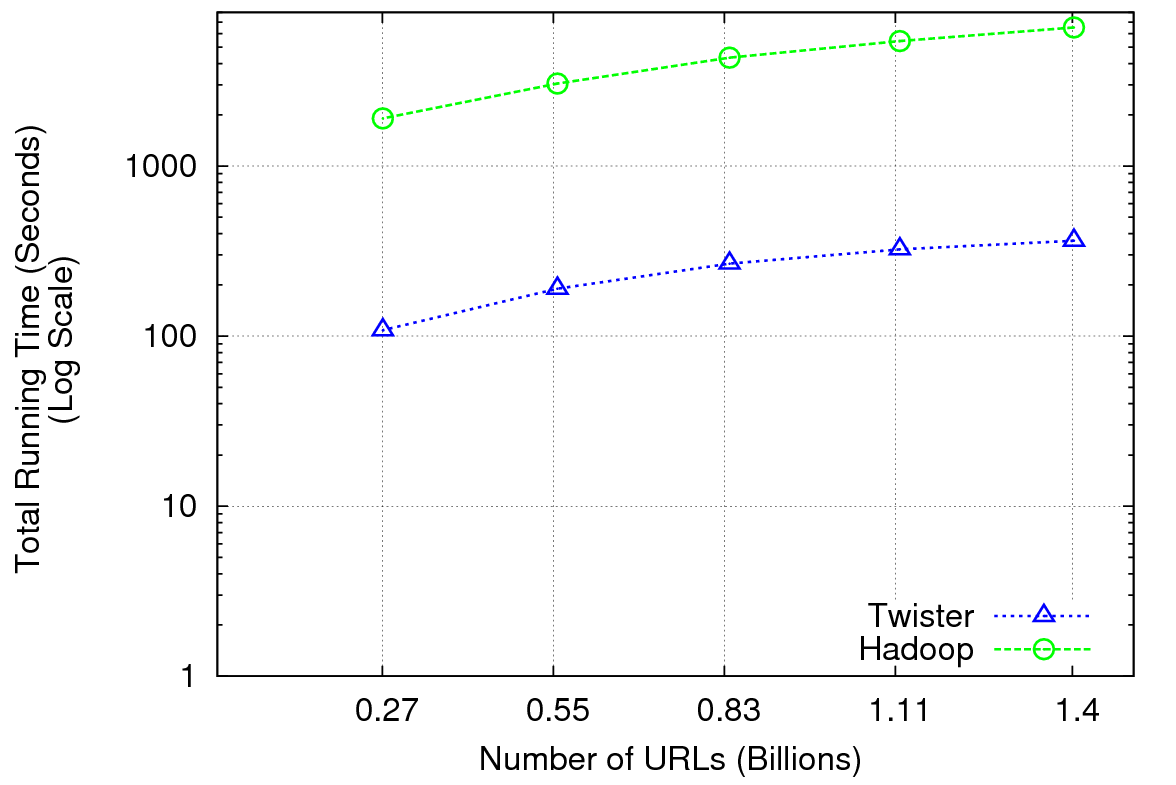 Fault Tolerance and MapReduce
MPI does “maps” followed by “communication” including “reduce” but does this iteratively
There must (for most communication patterns of interest) be a strict synchronization at end of each communication phase
Thus if a process fails then everything grinds to a halt
In MapReduce, all Map processes and all reduce processes are independent and stateless and read and write to disks
As 1 or 2 (reduce+map) iterations, no difficult synchronization issues
Thus failures can easily be recovered by rerunning process without other jobs hanging around waiting
Re-examine MPI fault tolerance in light of MapReduce
Relevant for Exascale?
Re-examine MapReduce in light of MPI experience …..
MPI & Iterative MapReduce papers
MapReduce on MPI Torsten Hoefler, Andrew Lumsdaine and Jack Dongarra, Towards Efficient MapReduce Using MPI, Recent Advances in Parallel Virtual Machine and Message Passing Interface Lecture Notes in Computer Science, 2009, Volume 5759/2009, 240-249
MPI with generalized MapReduce
Jaliya Ekanayake, Hui Li, Bingjing Zhang, Thilina Gunarathne, Seung-Hee Bae, Judy Qiu, Geoffrey Fox Twister: A Runtime for Iterative MapReduce, Proceedings of the First International Workshop on MapReduce and its Applications of  ACM HPDC 2010 conference, Chicago, Illinois, June 20-25, 2010 http://grids.ucs.indiana.edu/ptliupages/publications/twister__hpdc_mapreduce.pdf   http://www.iterativemapreduce.org/
Grzegorz Malewicz, Matthew H. Austern, Aart J. C. Bik, James C. Dehnert, Ilan Horn, Naty Leiser, and Grzegorz Czajkowski Pregel: A System for Large-Scale Graph Processing, Proceedings of the 2010 international conference on Management of data  Indianapolis, Indiana, USA Pages: 135-146 2010
Yingyi Bu, Bill Howe, Magdalena Balazinska, Michael D. Ernst HaLoop: Efficient Iterative Data Processing on Large Clusters, Proceedings of the VLDB Endowment, Vol. 3, No. 1, The 36th International Conference on Very Large Data Bases, September 1317, 2010, Singapore.
Matei Zaharia, Mosharaf Chowdhury, Michael J. Franklin, Scott Shenker, Ion Stoica Spark: Cluster Computing with Working Sets poster at http://radlab.cs.berkeley.edu/w/upload/9/9c/Spark-retreat-poster-s10.pdf
AzureMapReduce
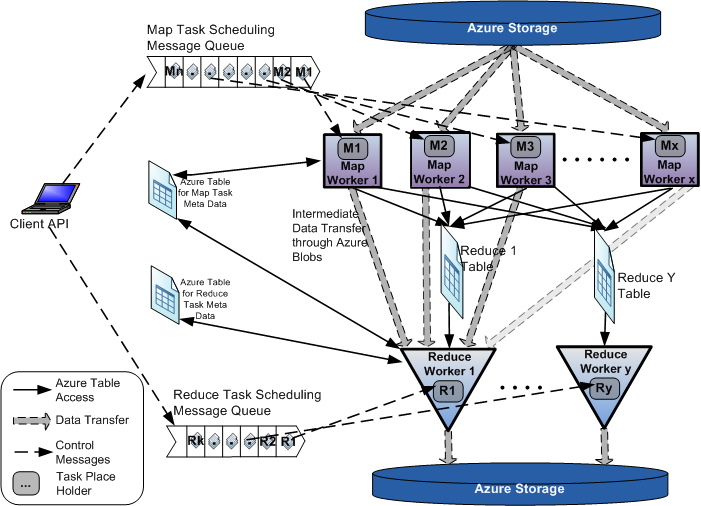 Scaled Timing with Azure/Amazon MapReduce
Cap3 Cost
[Speaker Notes: This is just the cost for the compute instances. In addition to this, there will be minor charges for the data storage for EMR & AzureMR.  Also there will be additional minor charges for the queue service and table service for AzureMR. 
Cost presented here are amortized for the actual time (time/3600 * num_instances * instance_price_per_hour), assuming the remaining time of the instance hour have been put to useful work. 

Note: EMR & Hadoop-EC2 requires one extra node to act as the master node (included in the cost calculation)]
Smith Waterman: “Scaled Speedup” Timing
Smith Waterman: daily effect
SWG  Cost
[Speaker Notes: This is just the cost for the compute instances. In addition to this, there will be minor charges for the data storage for EMR & AzureMR.  Also there will be additional minor charges for the queue service and table service for AzureMR. 
Cost presented here are amortized for the actual time (time/3600 * num_instances * instance_price_per_hour), assuming the remaining time of the instance hour have been put to useful work. 

Note: EMR & Hadoop-EC2 requires one extra node to act as the master node (included in the cost calculation)]
TwisterMPIReduce
PairwiseClustering MPI
Multi Dimensional Scaling MPI
Generative Topographic Mapping MPI
Other …
TwisterMPIReduce
Azure Twister (C# C++)
Java Twister
Microsoft Azure
FutureGrid
Amazon EC2
Local Cluster
Runtime package supporting subset of MPI mapped to Twister
Set-up, Barrier, Broadcast, Reduce
Some Issues with AzureTwister and AzureMapReduce
Transporting data to Azure: Blobs (HTTP), Drives (GridFTP etc.), Fedex disks
Intermediate data Transfer: Blobs (current choice) versus Drives (should be faster but don’t seem to be)
Azure Table v Azure SQL: Handle all metadata
Messaging Queues: Use real publish-subscribe system in place of Azure Queues to get scaling (?) with multiple brokers – especially AzureTwister
Azure Affinity Groups: Could allow better data-compute and compute-compute affinity
Research Issues
Clouds are suitable for “Loosely coupled” data parallel applications
“Map Only” (really pleasingly parallel) certainly run well on clouds (subject to data affinity) with many programming paradigms
Parallel FFT and adaptive mesh PDE solver very bad on MapReduce but suitable for classic MPI engines. 
MapReduce is more dynamic and fault tolerant than MPI; it is simpler and easier to use
Is there an intermediate class of problems for which Iterative MapReduce useful?
Long running processes?
Mutable data small in size compared to fixed data(base)?
Only support reductions?
Is it really different from a fault tolerant MPI?
Multicore implementation
Link to HDFS or equivalent data parallel file system
Will AzureTwister run satisfactorily?
FutureGrid in a  Nutshell
FutureGrid provides a testbed with a wide variety of computing services to its users
Supporting users developing new applications and new middleware using Cloud, Grid and Parallel computing (Hypervisors – Xen, KVM, ScaleMP, Linux, Windows, Nimbus, Eucalyptus, Hadoop, Globus, Unicore, MPI, OpenMP …) 
Software supported by FutureGrid or users
~5000 dedicated cores distributed across country
The FutureGrid testbed provides to its users:
A rich development and testing platform for middleware and application users looking at interoperability, functionality and performance 
A rich education and teaching platform for advanced cyberinfrastructure classes
Each use of FutureGrid is an experiment that is reproducible
Cloud infrastructure supports loading of general images on Hypervisors like Xen; FutureGrid dynamically provisions software as needed onto “bare-metal” using Moab/xCAT based environment
FutureGrid: a Grid/Cloud Testbed
Operational: IU Cray operational;    IU , UCSD, UF & UC IBM iDataPlex operational
Network, NID operational
TACC Dell running acceptance tests – ready ~September 15
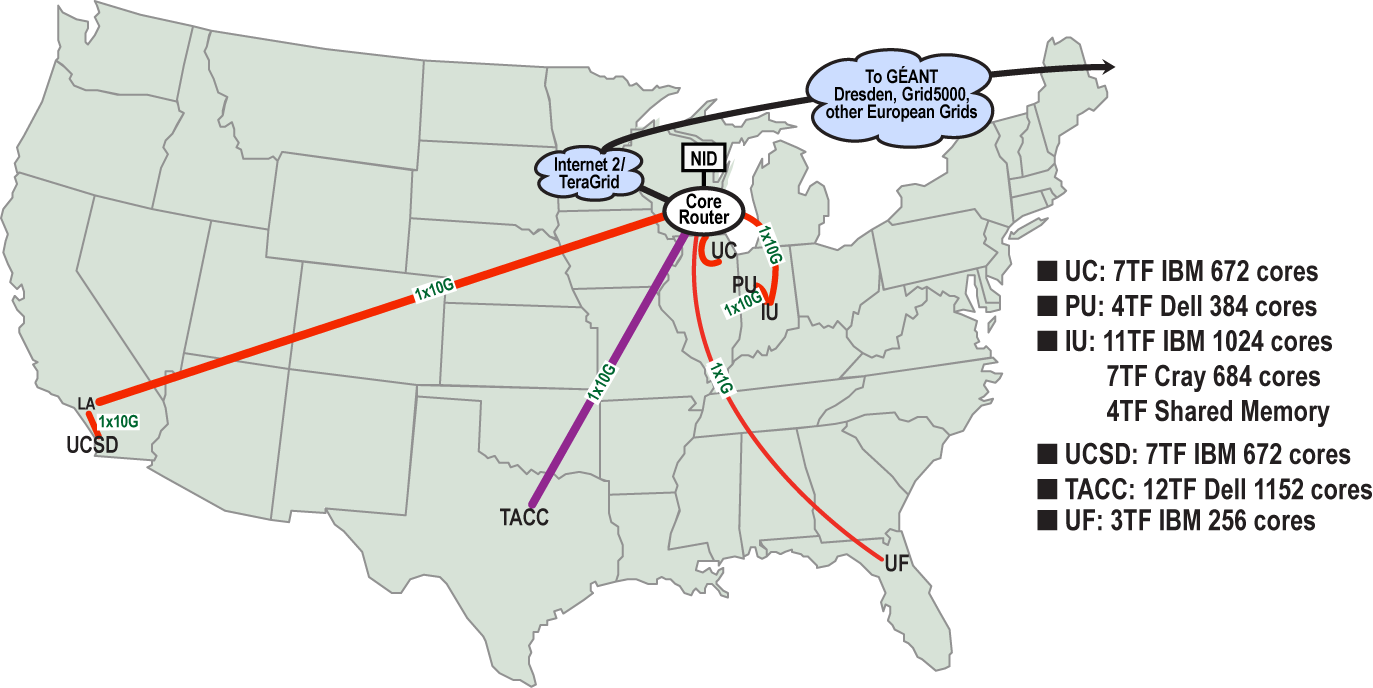 NID: Network Impairment Device
PrivatePublic
FG Network
FutureGrid Dynamic Provisioning Results
Time minutes
Number of nodes
Time elapsed between requesting a job and the jobs reported start time on the provisioned node. The numbers here are an average of 2 sets of experiments.
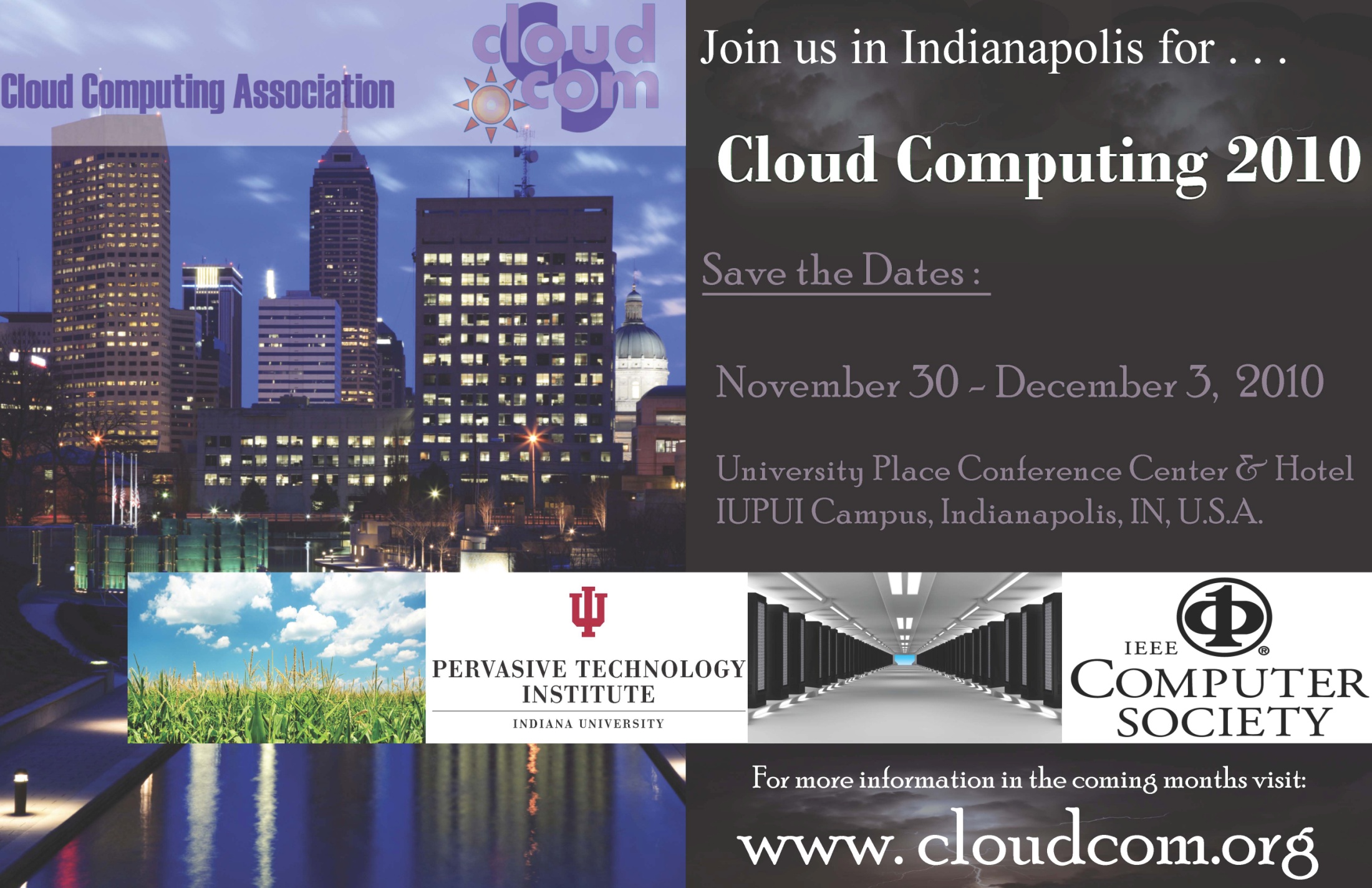 200 papers submitted to main track; 4 days of tutorials